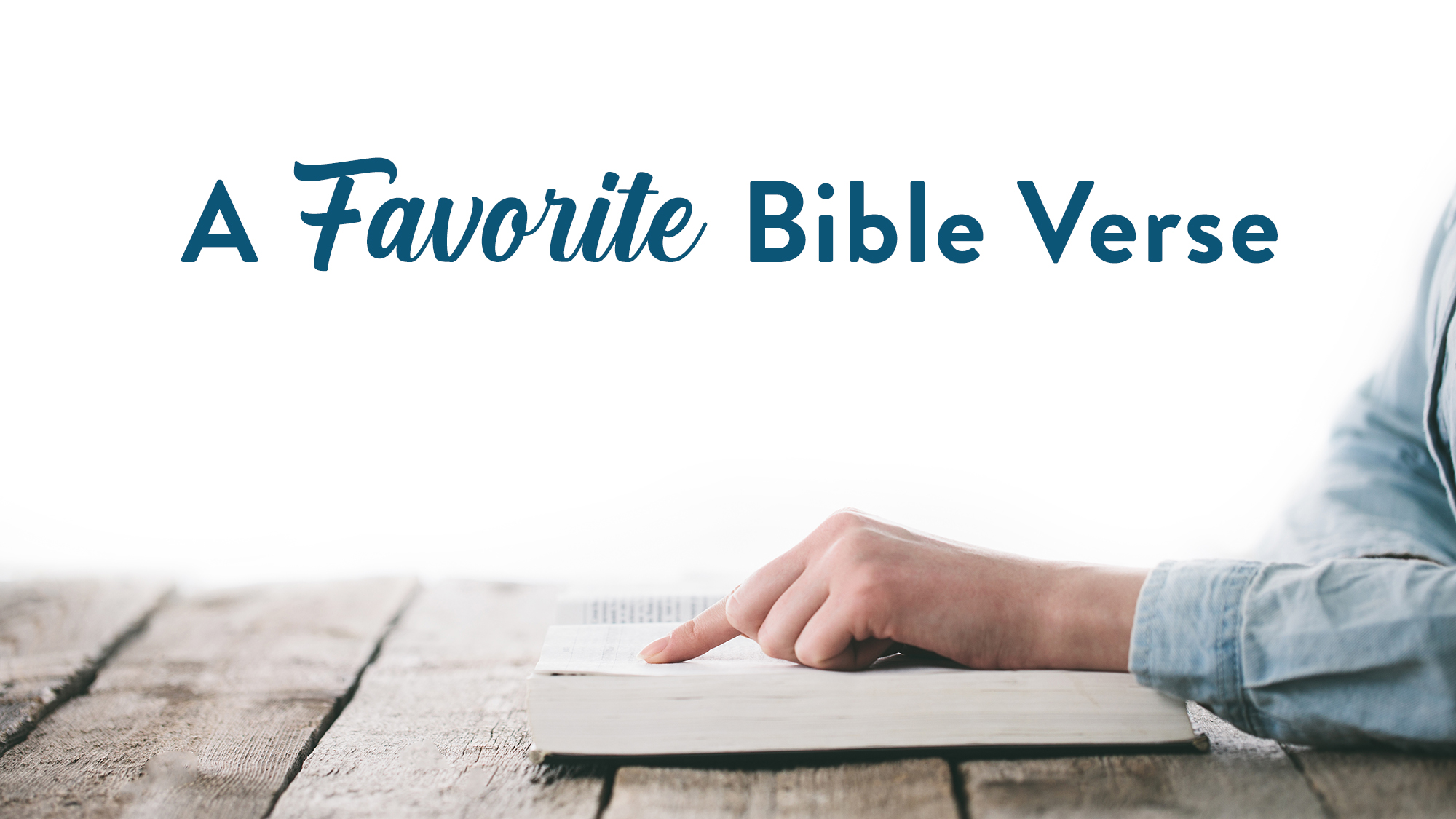 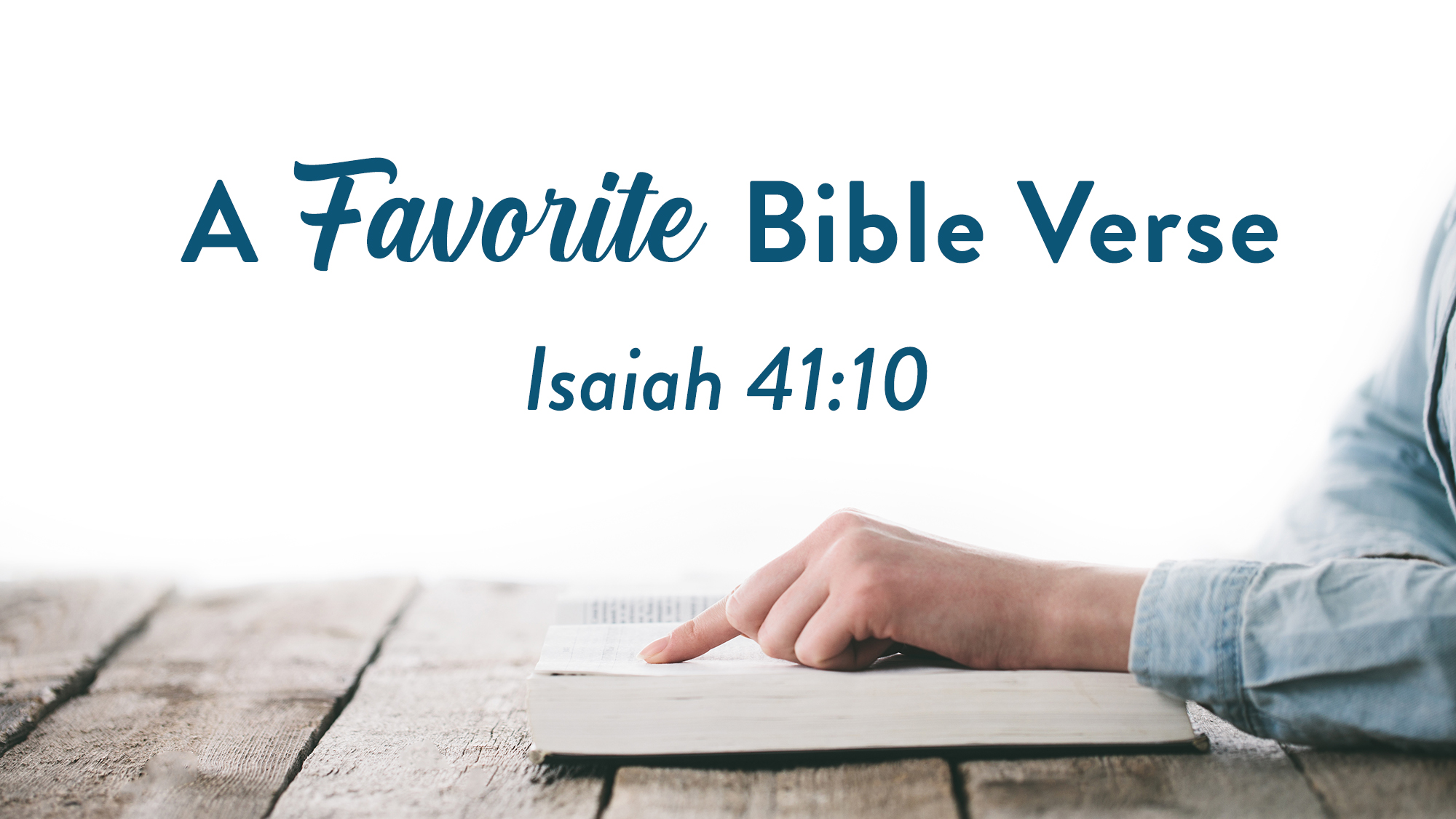 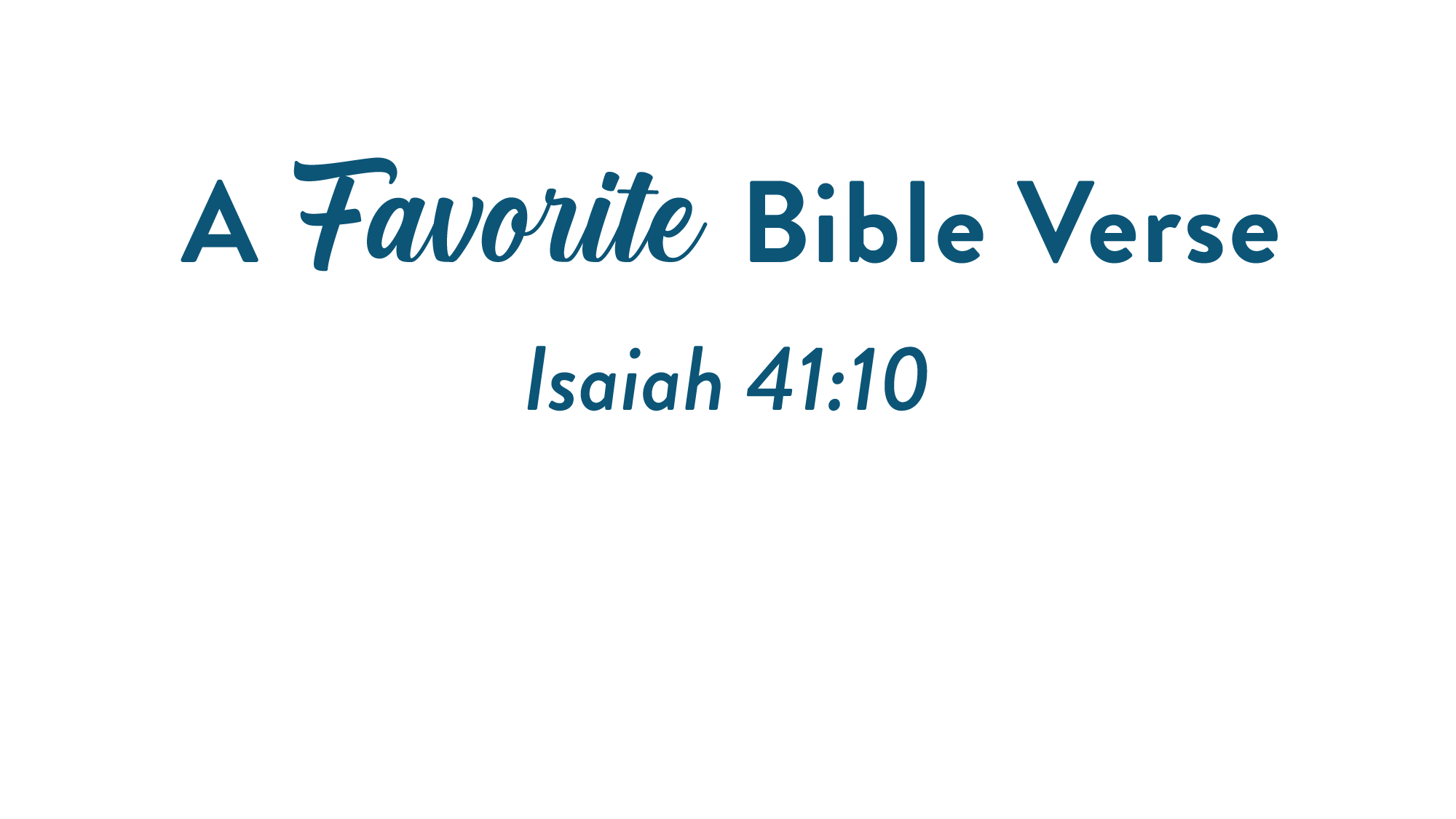 PROHIBITIONS (there are 2)
Fear not at all (Gen. 15:1; Jas. 1:5-8; 1 John 4:18)
Gaze not about in anxiety (Matt. 6:25-34; Phil. 4:6-7)
PROOFS (there are 2)
God is with you (Josh. 1:5; Heb. 13:5; Psa. 118:6; 124:2-3)
God is your God (Deut. 6:4; Mark 12:29+32; Psa. 56:11; Rom. 8:31)
PROMISES (there are 3)
I will strengthen you (Psa. 27:1; Eph. 6:10) 
I will help you (Psa. 121:1-8; 46:1; Heb. 4:16; 13:6)
I will uphold you (Job 1:10; Jude 24; 2 Pet. 1:10)
POWER (there is 1)
God’s righteous right hand (Ex. 15:6; Psa. 18:35; 20:6; 63:8; 89:13; 118:16)